P-card fraud? Suggestions for prevention
Business policies and practices
Kari Twogood – Angela Garza
BAR winter meeting, January 16, 2025
A procurement card fraud prevention program involves a set of policies and procedures designed to minimize the risk of fraudulent transactions made using procurement cards (also known as P-cards) by implementing strict controls on card usage, regular monitoring of transactions, thorough employee training, and clear guidelines regarding appropriate purchases, all while maintaining a system for reporting and investigating suspicious activity.
2
[Speaker Notes: Thank you to University of Iowa and UC Davis, as well as Recharged Education and Compliance Online, for public access to their information on procurement card fraud prevention.]
Key elements
Clear policies and procedures
Cardhold training and awareness
Access controls and separation of duties
Transaction monitoring and analysis
Spend limits and approvals
Reporting and investigation
Auditing and compliance
3
Clear policies and procedures
Define eligible purchase categories and spending limits for each cardholder. 
Establish guidelines for proper receipt documentation and expense reporting. 
Specify procedures for reporting lost or stolen cards. 
Specify consequences for violating policy rules.
Outline disciplinary actions for misuse of cards.
4
[Speaker Notes: Review receipts check box now on reconciliation screen]
Cardholder Training and Awareness
Regular training sessions for all cardholders on proper card usage, fraud detection, and reporting procedures. 
Emphasize the importance of safeguarding card information and not sharing it with unauthorized individuals. 

Canvas Course: FIN: PU103 Purchasing (P-Card)
Onboarding Training Materials
5
Access Controls and Separation of Duties
Limit the number of individuals with access to each procurement card. 
Assign a designated card custodian within departments responsible for managing and monitoring card usage. 
Separate responsibilities for approving purchases from those making them. 
Add a reviewer to the card holder profile that is not within same department
6
PS: Card holder profile
QRG: Card Holder Profile – Adding a New P-Card
Proxies:



Proxy security roles must be set prior to assigning
Each EMPLID can have only one proxy role on card
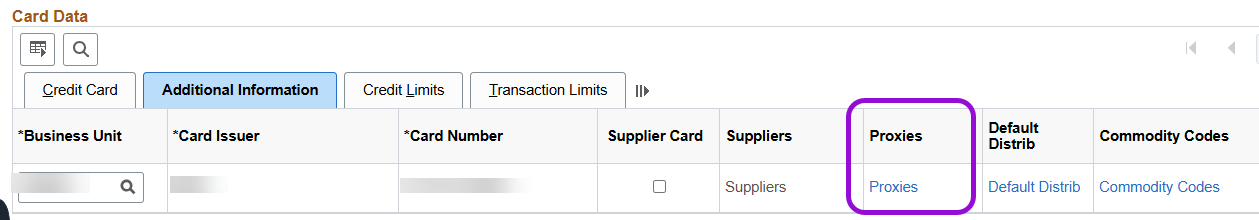 7
PS Proxy roles
CC_ADMINISTRATOR
CC_APPROVER
CC_RECONCILER
CC_REVIEWER
CC_USER_REQ
CC_USER_PO
Procurement Card Access Rights document
8
Transaction Monitoring and Analysis
Regular review of transaction statements to identify suspicious activity like unusual spending patterns, large purchases, or transactions at inappropriate merchants. 
Utilize data analytics tools to identify potential fraud indicators based on historical spending trends.

QRG: Reconciling P-Card Transactions
9
Spend Limits and Approvals
Set appropriate spending limits based on the cardholder's role and department. 
Implement a system for mandatory approvals on transactions exceeding designated thresholds.
10
Setting Credit/transaction limits
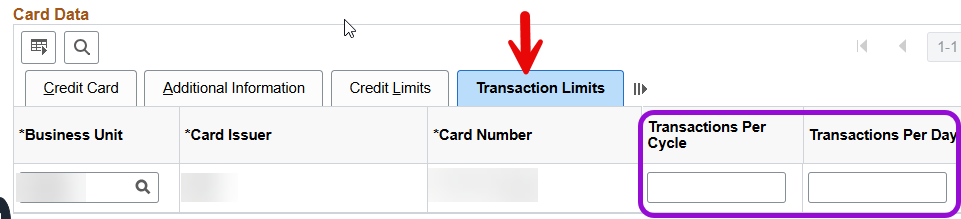 11
Reporting and Investigation
Establish a clear process for employees to report suspected fraudulent activity. 
Promptly investigate all reported incidents of potential fraud.
12
Auditing and Compliance
Regular internal audits of the procurement card program to assess compliance with policies and identify areas for improvement. 
Periodic review of cardholder compliance with established guidelines.
13
Transaction audits
Who, How, When
Transaction audits:
Could be conducted by the P-Card program administrator or manager (PA/PM), an internal audit department or other department (Reviewer Proxy)
Should occur a minimum of monthly
What to Avoid
Manually auditing all P-Card transactions every month, which is tedious and costly; 
Exclusively conducting random, percentage-based audits (e.g., 10% of transactions), which can result in some cardholders slipping through the cracks
14
Strategic p-card audits
Your strategy should include auditing transactions that have certain attributes, such as those:
at or above a certain dollar threshold
with certain merchant category codes (MCCs) and/or suppliers (e.g., Amazon)
containing key words that could indicate a prohibited purchase per your policies and procedures
occurring during non-business hours
15
Strategic p-card audits, cont.
Look for suppliers used by only one cardholder; this might indicate an issue or something fishy.
In addition, audit all transactions by certain cardholders, such as those who: 
are new to the cardholder role
have a new manager/approver
exceed a certain number of transactions during the month
*These are just some examples* 
Do not exclude executive cardholders just because of their job level.
16
Important considerations
Utilize procurement card system that provides real-time transaction monitoring. 
Promote a culture of accountability and ethical behavior within the organization regarding procurement card usage. 
Regularly assess the effectiveness of the fraud prevention program and make adjustments as needed based on emerging risks and trends.
17
P-Card program: Audit and Risk Assessment
Angela Garza,
Yakima
18
Thank you
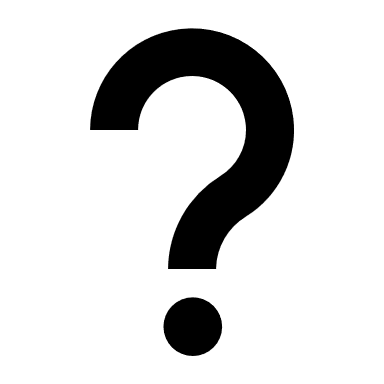